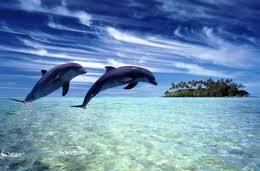 Проект «Удивительный мир рыб».
Старшая логопедическая группа № 4
Воспитатели: Долганина Елена Борисовна 
Медведева Наталья Николаевна
Апрель2016 г.
МБДОУ «Детский сад  «Радуга» комбинированного вида
Структурное подразделение «Детский сад № 11»
комбинированного вида Рузаевского муниципального района
Участники проекта:
Воспитатели.
Дети старшей группы «Колокольчик».
Родители.
Вид проекта:
Фронтальный
Информационно-творческий
Краткосрочный(1 неделя)
Актуальность:
Необходимость создание в уголке природы модуля  аквариума.
Формирование экологической культуры детей в условиях ДОУ.
Расширение знаний у детей об обитателях вод-рыбах.
Участие  детей в проекте «Удивительный мир рыб»позволит развить связную речь, творческие  способности.
Цель проекта:
Систематизировать, обобщить, дополнить знания детей об обитателях вод -рыбах.
Создать  условия для воспитания экологической культуры и развития  познавательных и творческих способностей   детей.
Задачи:
Познакомить детей с миром рыб: чем питаются, где живут,  какие растения и животные их окружают
Развивать память, речь, наблюдательность, кругозор, логическое мышление, интерес к познанию окружающего мира.
Учить применять полученные знания в разных видах деятельности. 
Активизировать совместную деятельность родителей и детей по внедрению проекта
Обогатить развивающую среду: внести  макет  аквариума в уголок природы.
Интеграция образовательных областей:
чтение художественной литературы, познание, коммуникация, художественное творчество, социализация, физическая культура.
Предполагаемый результат:
В уголок природы внесён модуль аквариума.
Сформированы представления об обитателях вод-рыбах, их строении, среде обитания, внешнем виде;
Вовлечены родители к участию в проектной деятельности;
Реализованы потребности детей в продуктивных видах деятельности;
1. Этап -   Подготовительный
работа по подбору иллюстративного материала, по теме «Рыбы», «Кто такие рыбы?»
прослушивание песни «Дельфины» на стихи С. Козлова из мультфильма «В порту»,загадывание загадок.
просмотр мультфильмов «Разноцветная семейка», «Сказка о рыбаке и рыбке», «Русалочка», «В поисках Немо», «Подводная братва»
консультации для родителей.
2. этап-Основной:
Познавательная деятельность: презентация  «Кто такие рыбы?»
Ознакомление с художественной литературой: сказка
 Г. Х. Андерсен «Русалочка».
Коммуникация: беседа «Как спят рыбы?»,презентации «Кто такие рыбы» «Рыбы»,загадки и стихи о морском мире.
Художественное  творчество: рисование на тему «Рыбки в аквариуме» (с использованием нетрадиционной техники рисования «граттаж»), аппликация «Рыбки в аквариуме»,лепка «Такие разные рыбки».
Социализация: театрализованные игры: «Истории рыбок» «Учись плавать».
Физкультура: подвижные игры «Караси и щука»,»Море волнуется»
3. этап- Итоговый:
Презентация  модуля  аквариума.
Лепка «Такие разные рыбки»
 Презентация коллективной аппликации:  «Рыбки в аквариуме»
Выставка рисунков  «Рыбки в аквариуме»
Отчёт о реализации проекта:
Художественное творчество:Лепка «Такие разные рыбки»
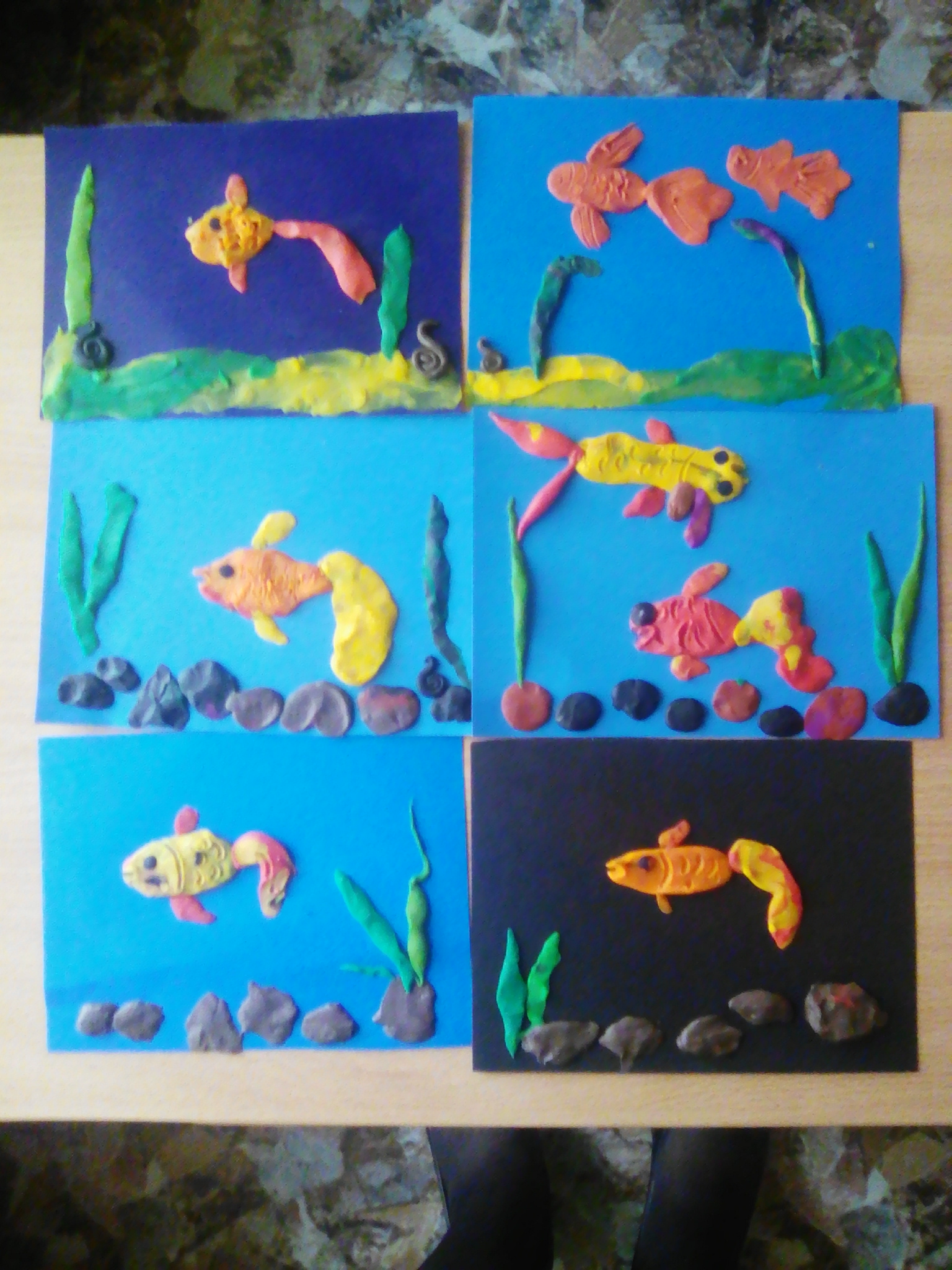 Аппликация: «Рыбки в аквариуме»
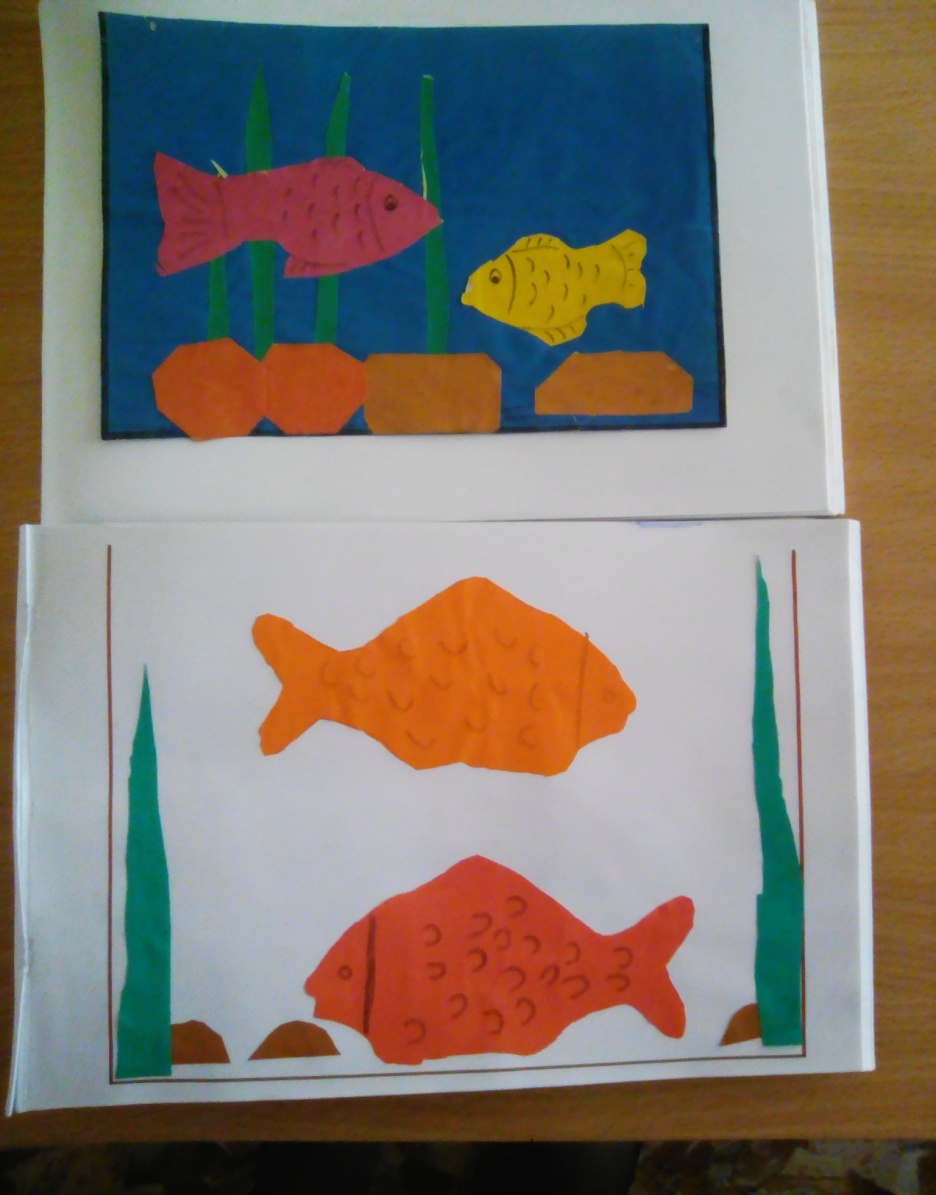 Рисование: «Золотая рыбка»
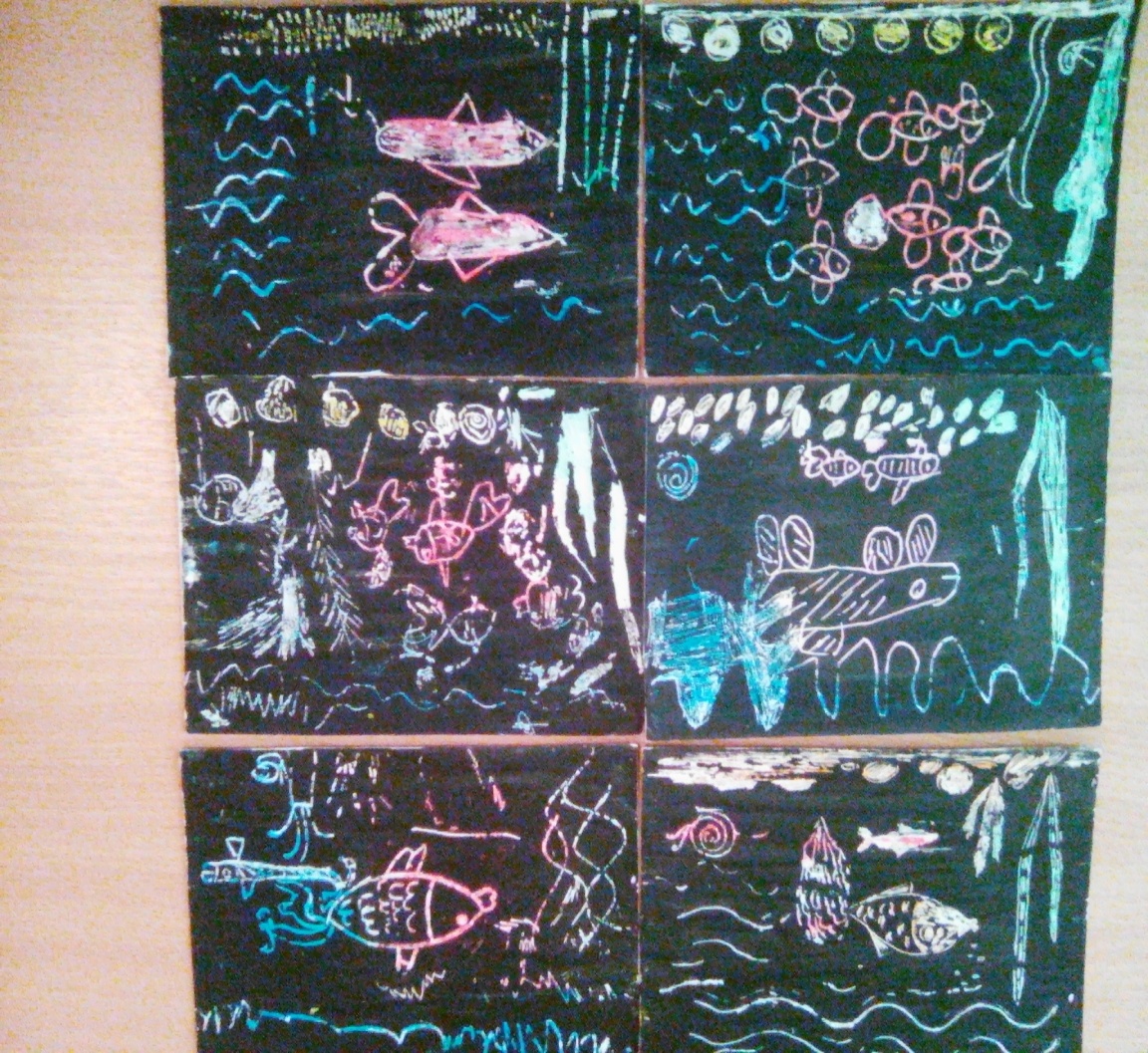 Модуль аквариума:
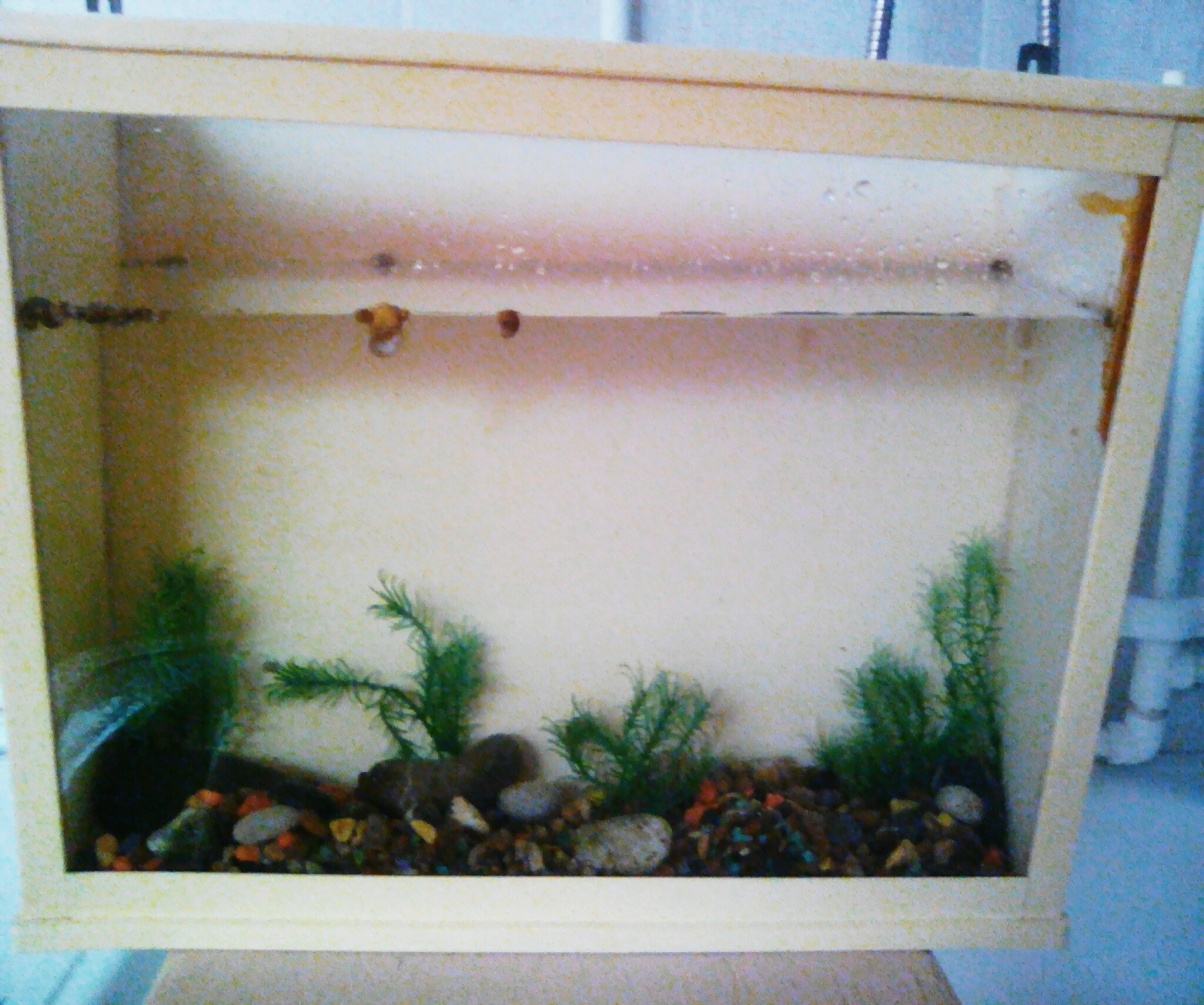 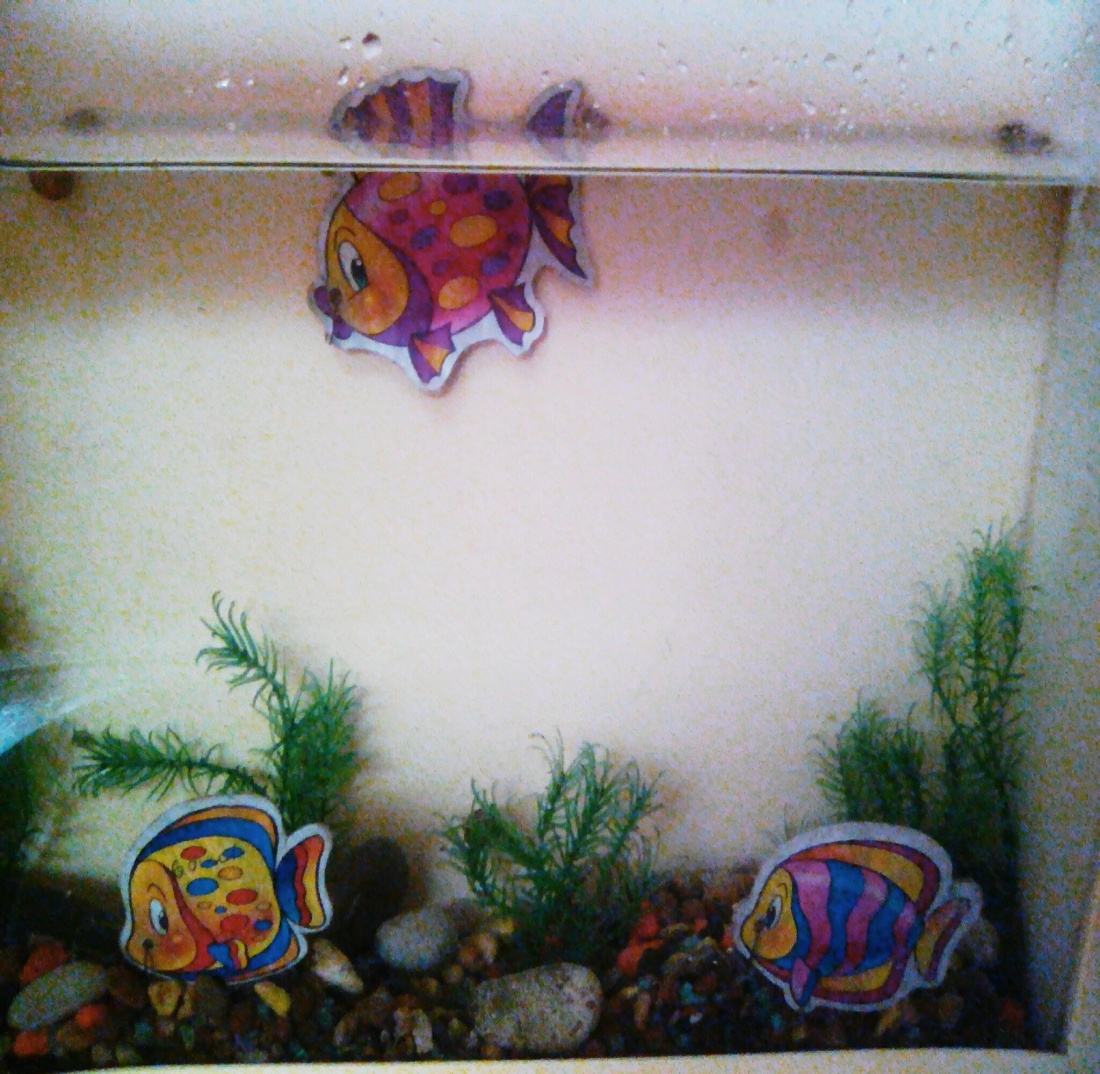 Рисование и игры в свободное от занятий,время :
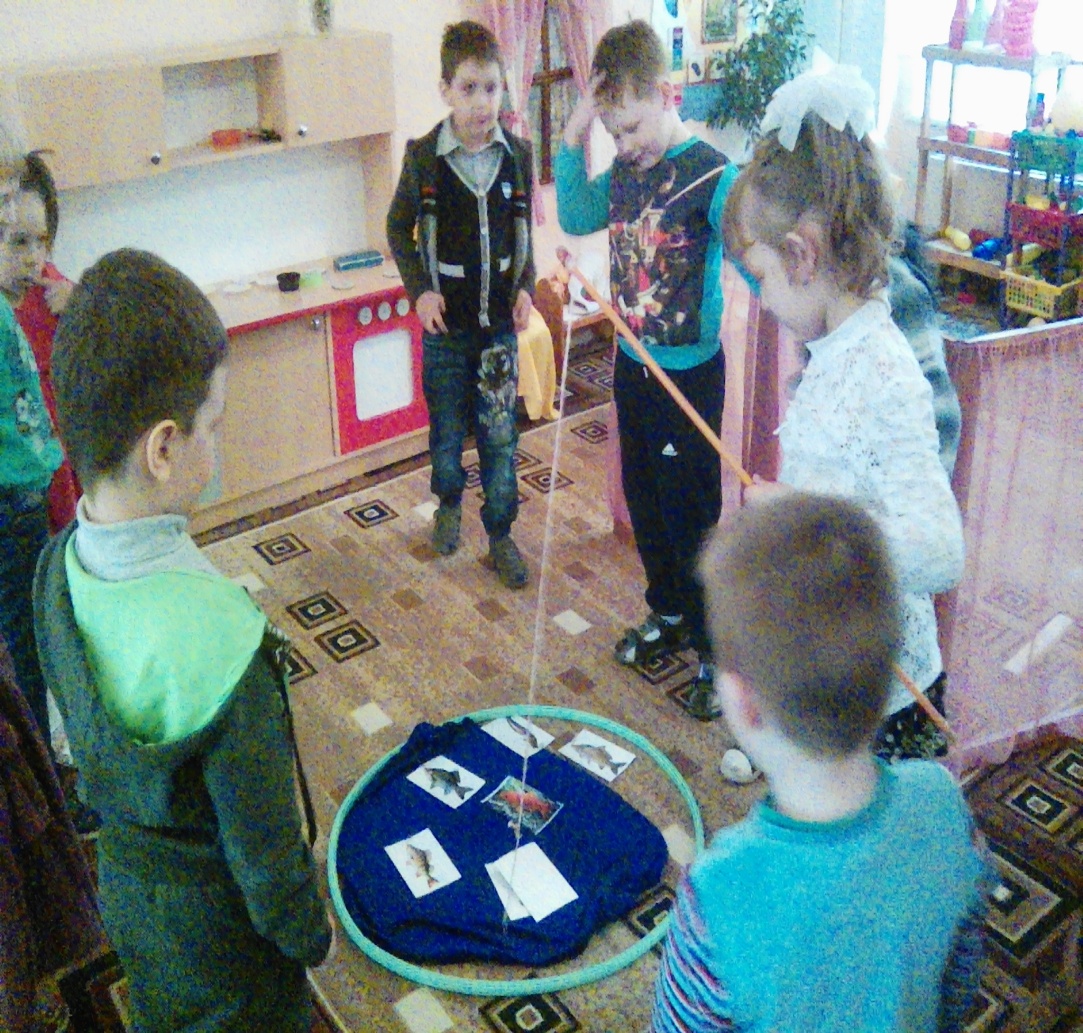 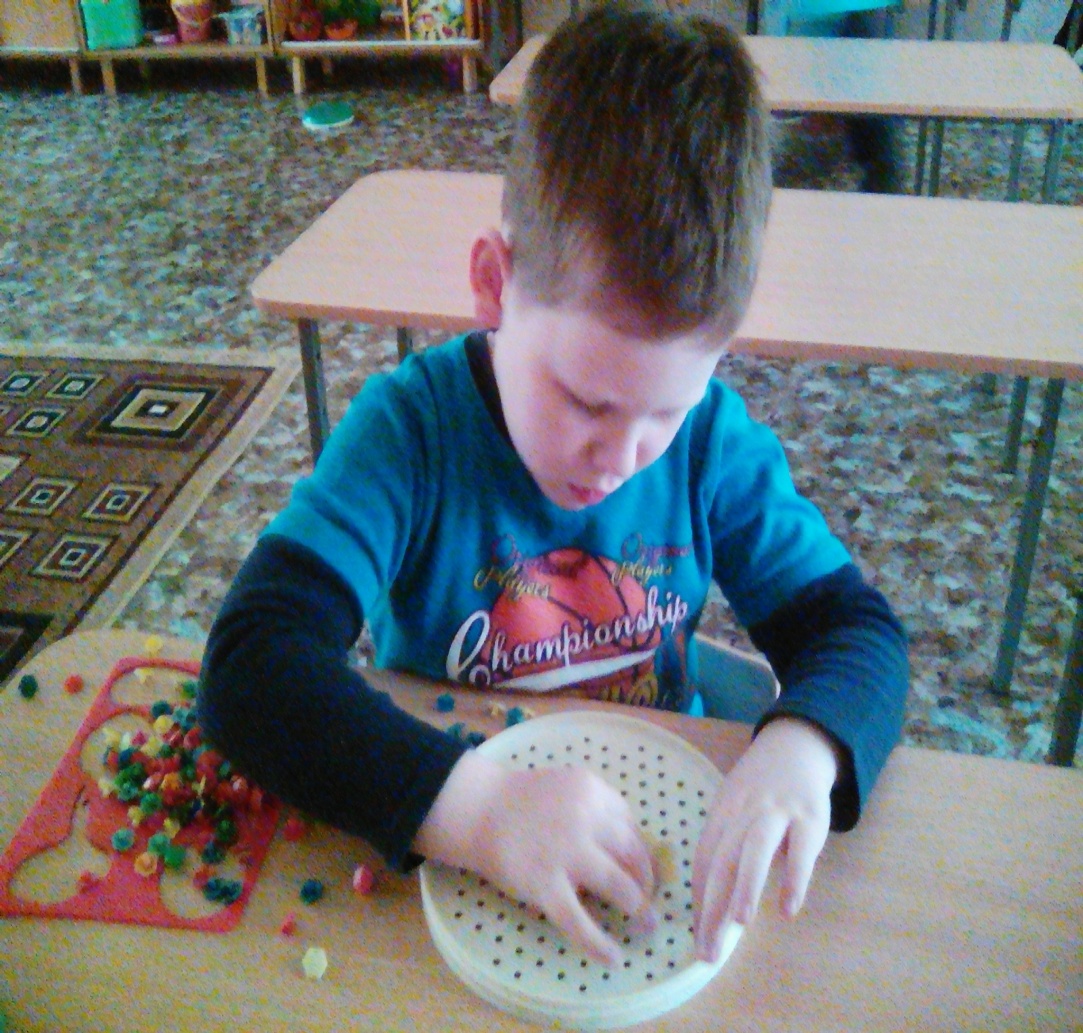 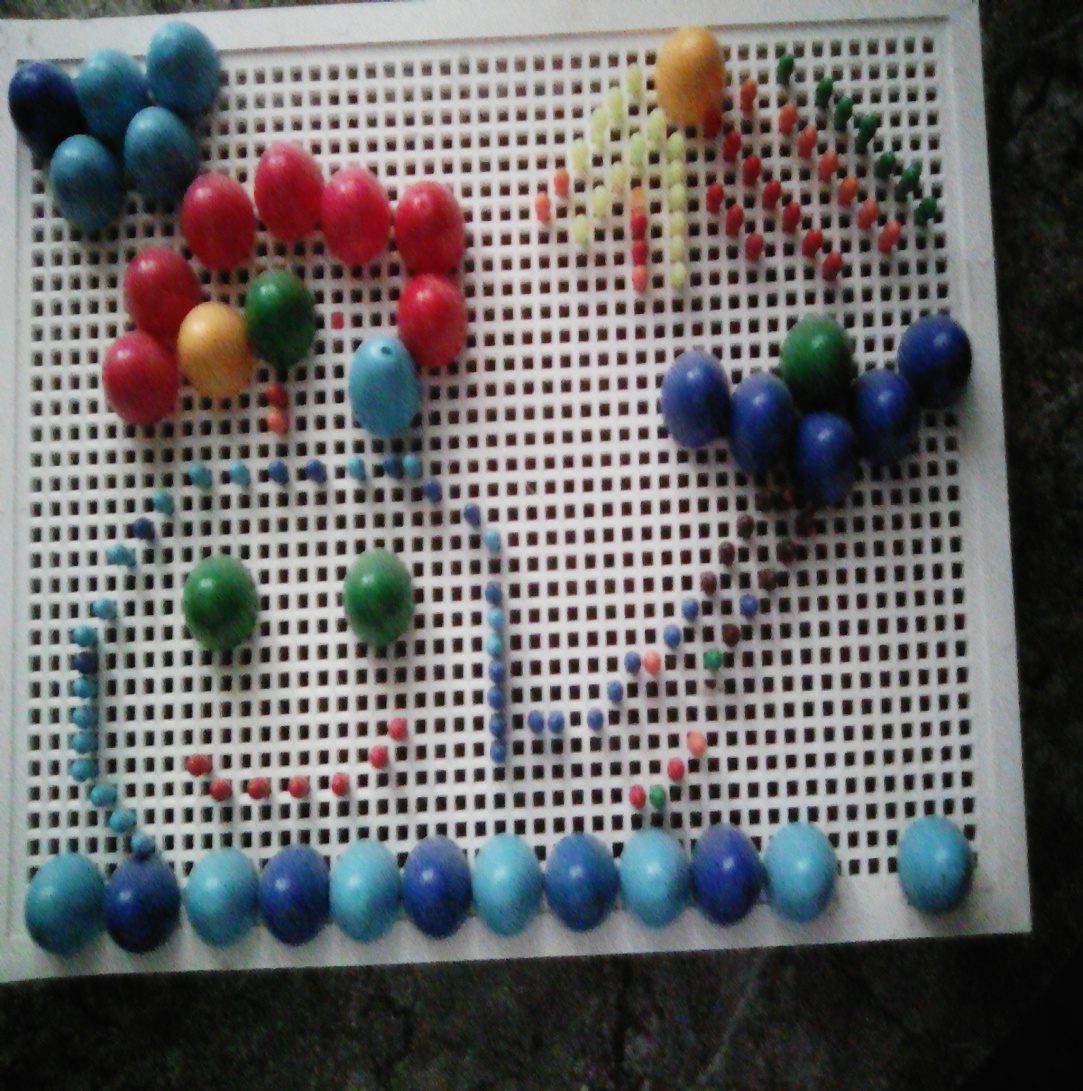 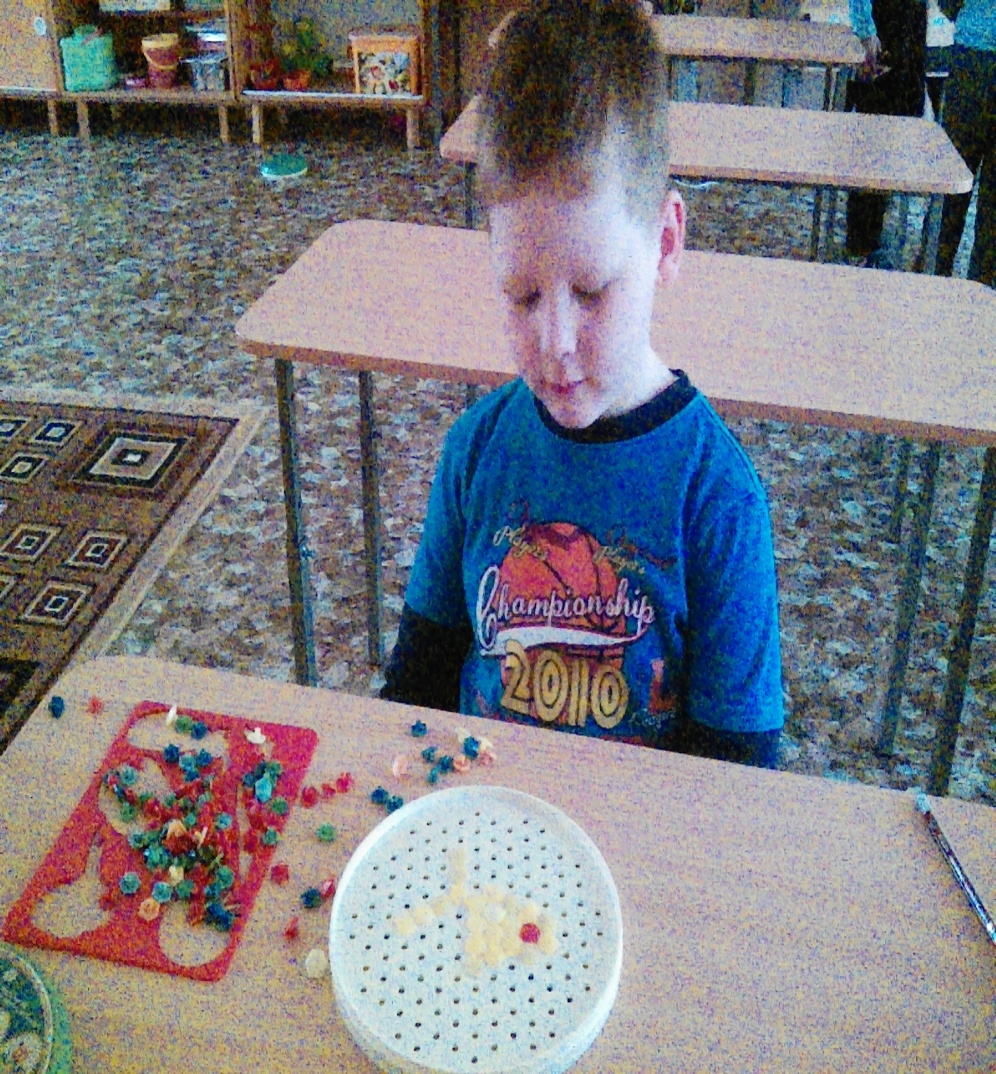